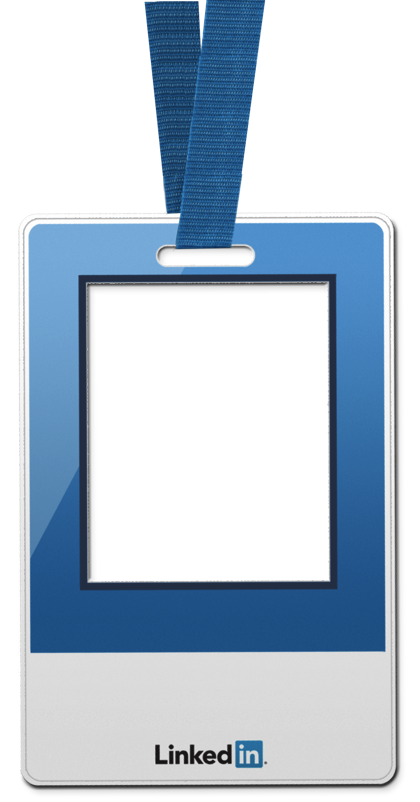 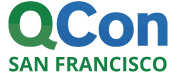 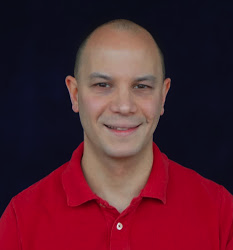 Daniel
My Three Ex’s:A Data Science Approach for Applied Machine Learning
1
Dedicated to 3 of my favorite ex co-workers.
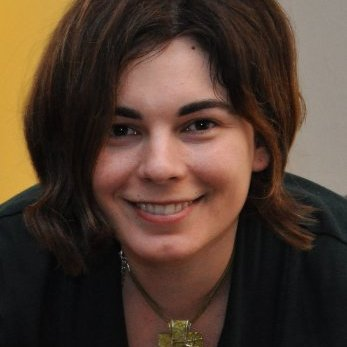 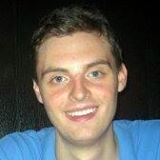 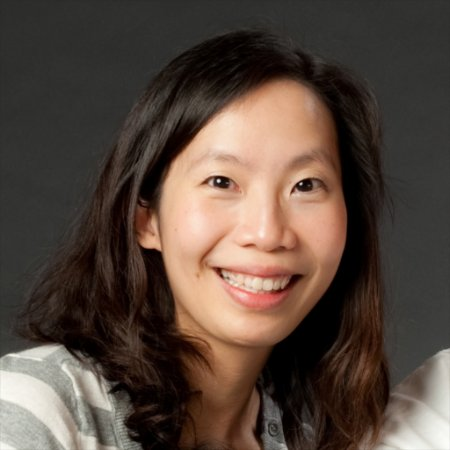 First, a disclosure.
This isn’t a talk about machine learning.


It’s a talk about applying machine learning.


What’s the difference?
3
Let’s talk about something else for a moment.
Hash Tables
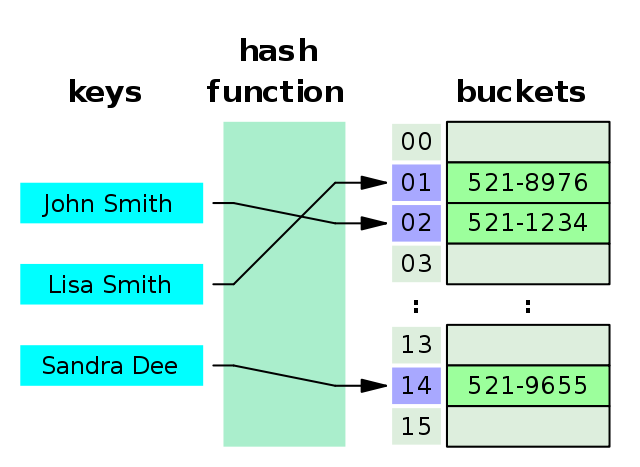 4
What you (need to) know about hash tables.
Theory
Application
Class HashMap<K,V>

java.lang.Object
	java.util.AbstractMap<K,V>
		java.util.HashMap<K,V>

Type Parameters:

K - the type of keys maintained by this map
V - the type of mapped values

All Implemented Interfaces:
Serializable, Cloneable, Map<K,V>
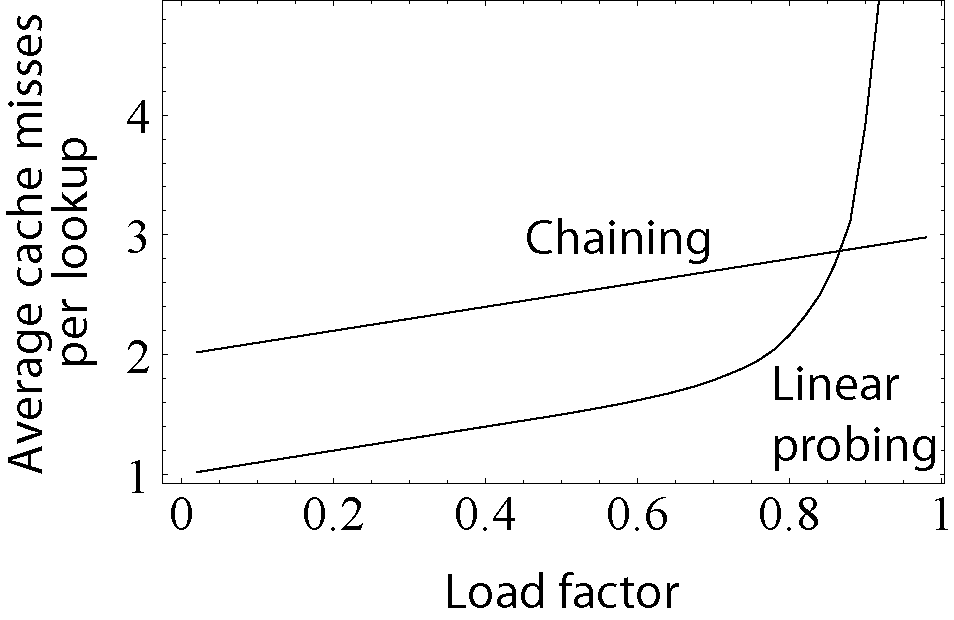 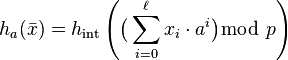 5
Now let’s get back to machine learning!
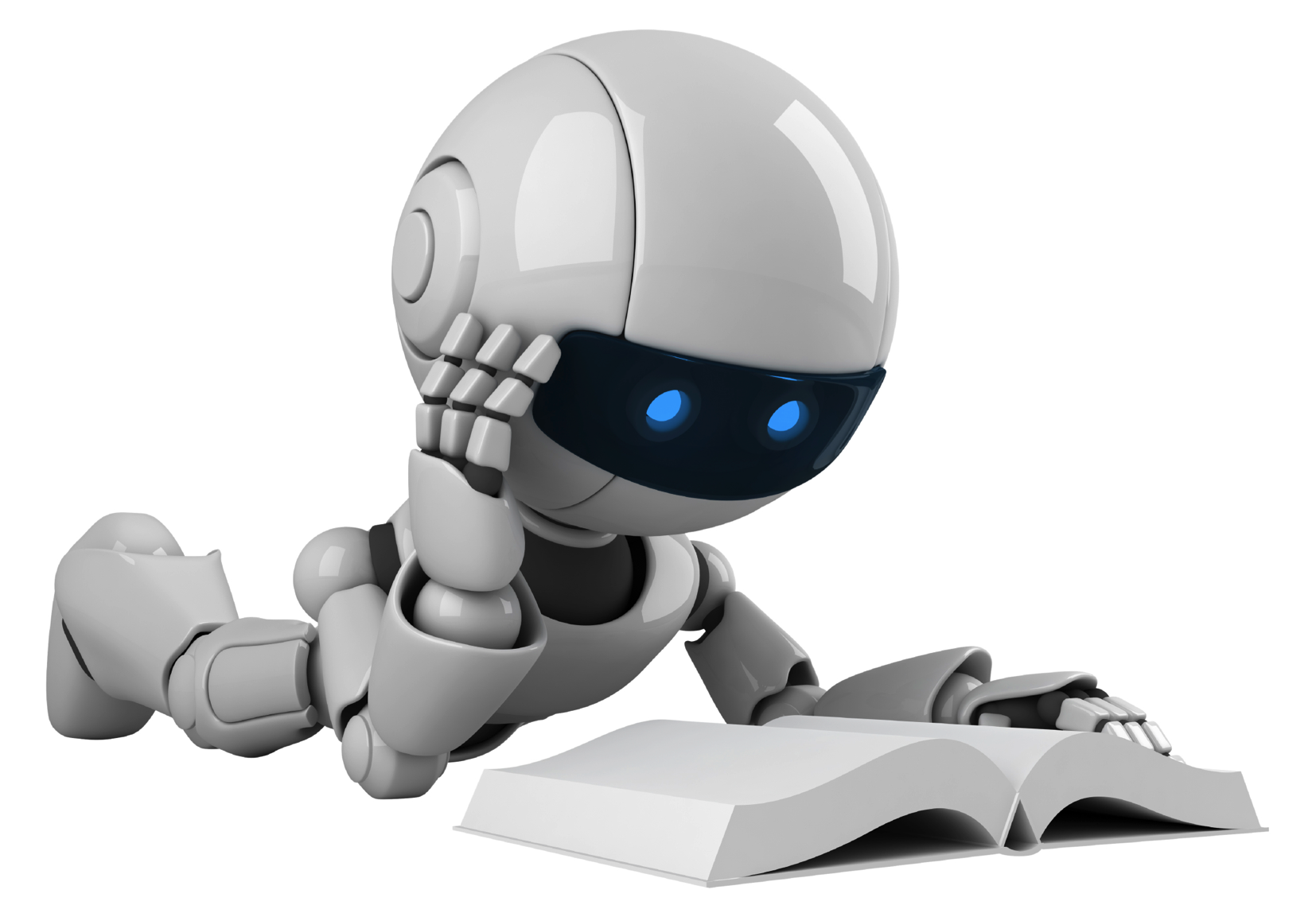 6
Please allow me to introduce my three ex’s.
Express.

					Explain.

								Experiment.
7
Embrace the data science mindset.
Express
Understand your utility and inputs.

Explain
Understand your models and metrics.

Experiment
Optimize for the speed of learning.
8
Express.
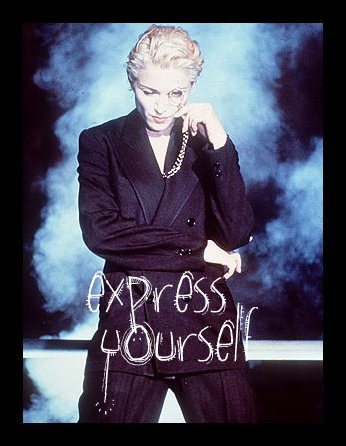 9
How to train your machine learning model.
Define your objective function.

Collect training data.

Build models.

Profit!
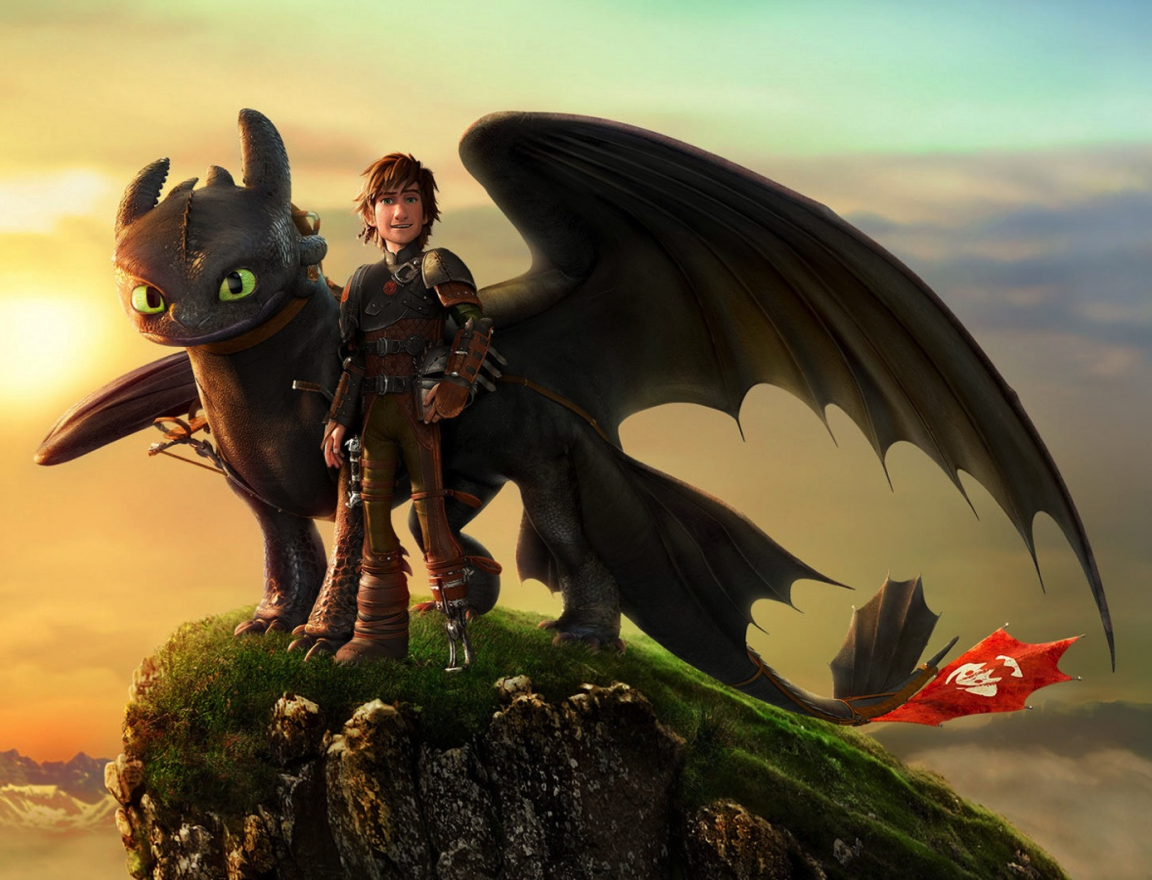 10
You can only improve what you measure.
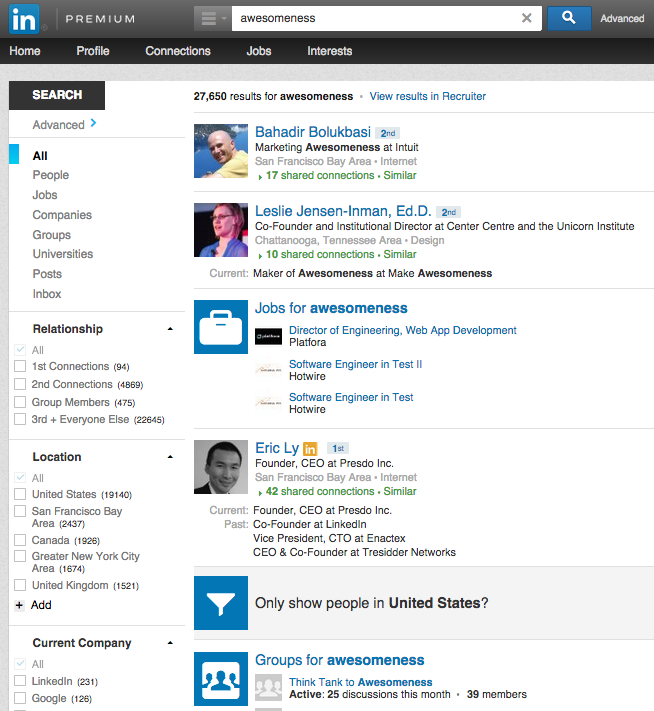 Clicks?

Actions?

Outcomes?
11
Be careful how you define precision…
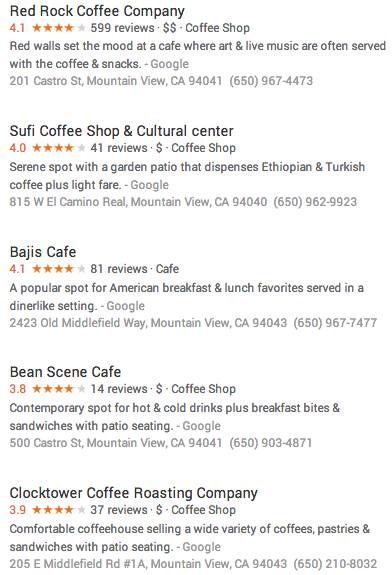 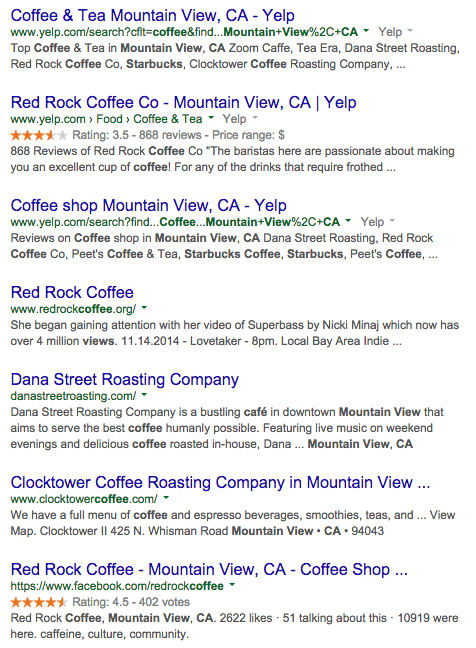 12
Account for non-uniform inputs and costs.
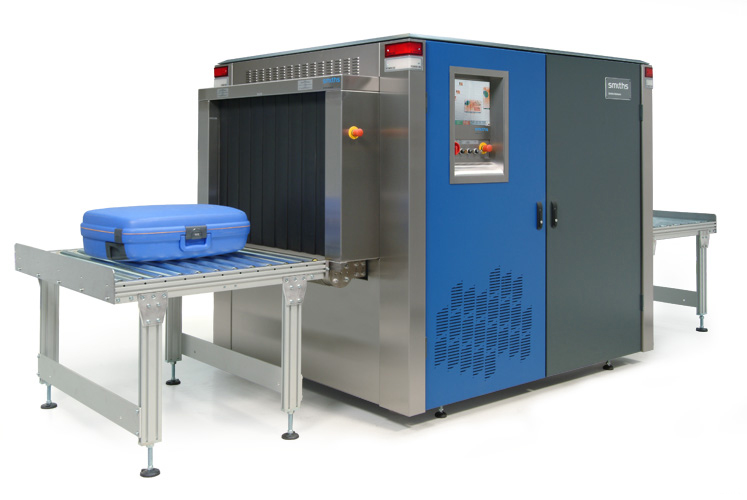 13
Stratified sampling is your friend.
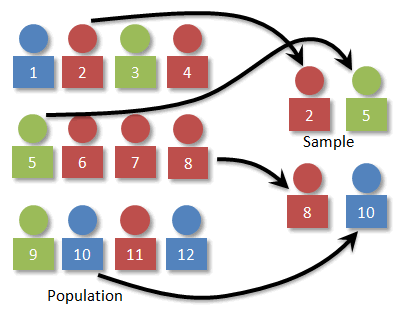 14
An example of segmenting models.
Searcher: Recruiter
Query: Person Name
Searcher: Job Seeker
Query: Person Name
Searcher: Recruiter
Query: Job Title
Searcher: Job Seeker
Query: Job Title
15
Express yourself in your feature vectors.
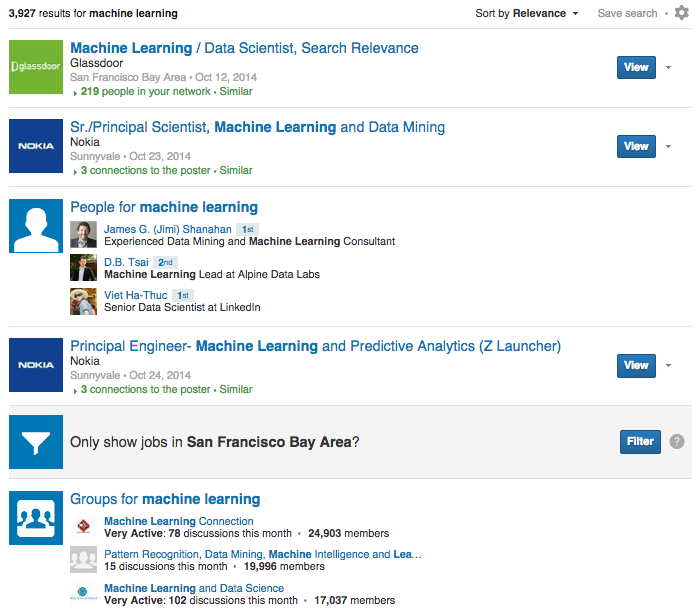 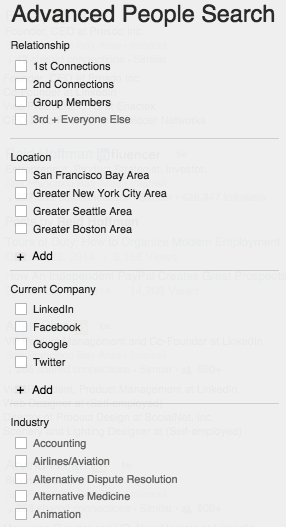 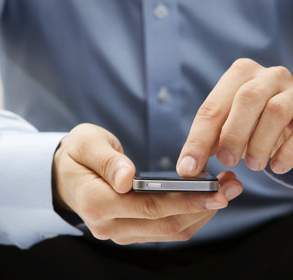 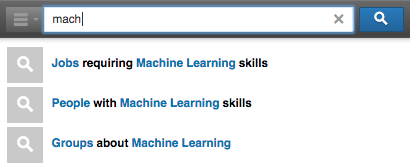 16
Express: Summary.
Choose an objective function that models utility.

Be careful how you define precision.

Account for non-uniform inputs and costs.

Stratified sampling is your friend.

Express yourself in your feature vectors.
17
Explain.
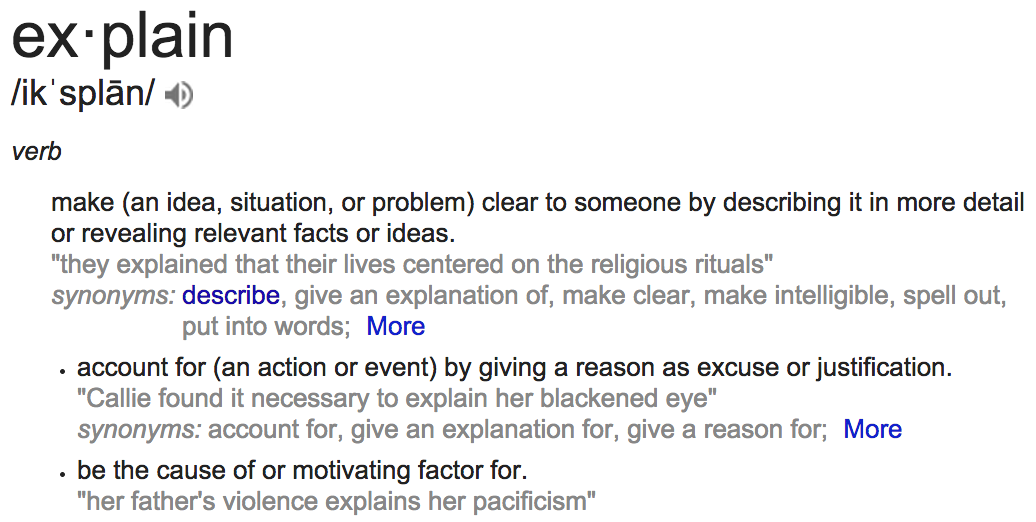 18
With apologies to the little prince.
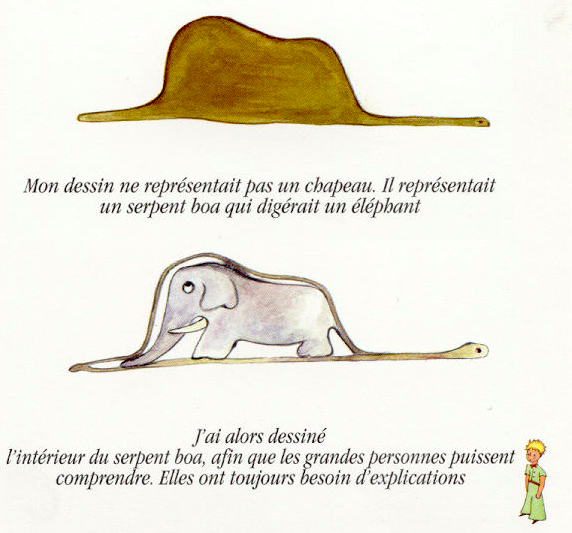 19
Everyone is talking about Deep Learning.
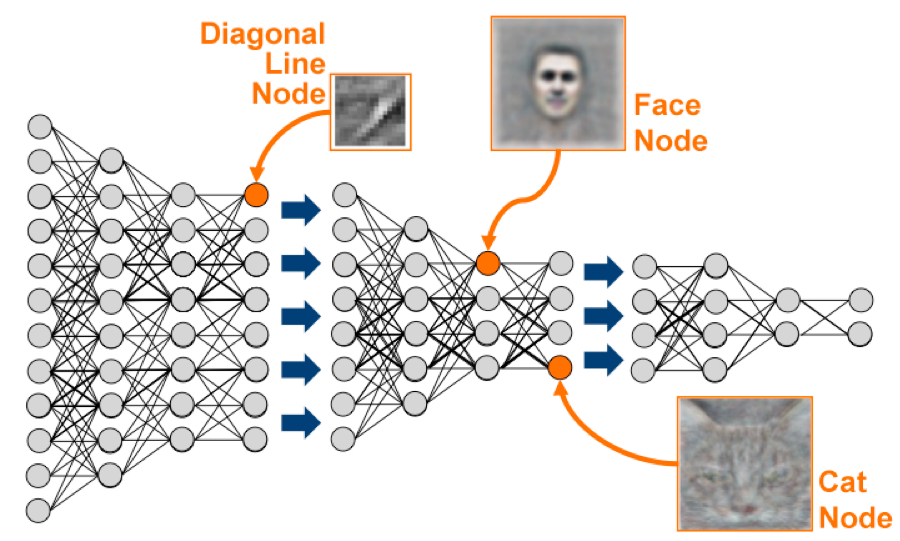 20
But accuracy isn’t everything.
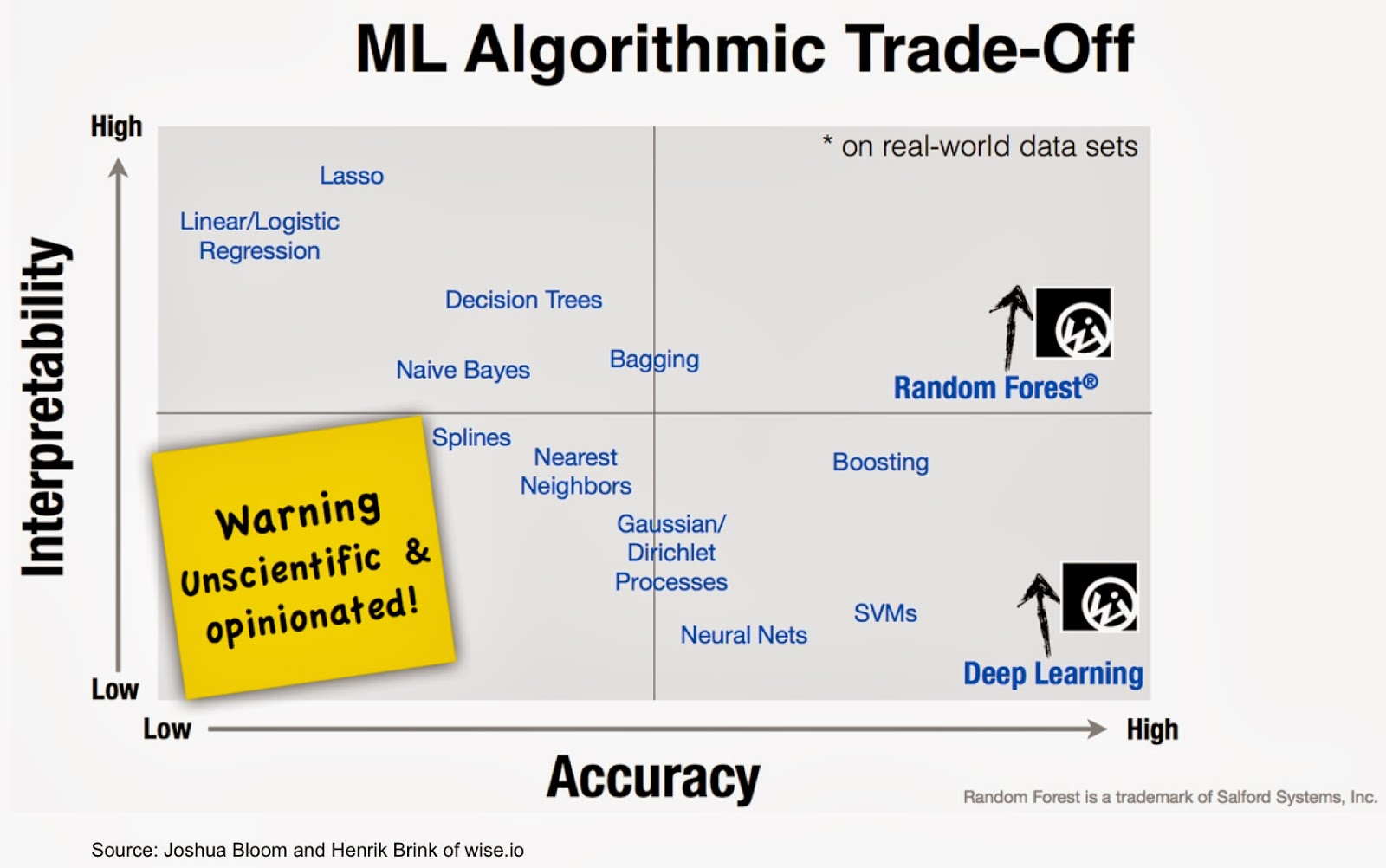 21
Explainable models, explainable features.
Less is more when it comes to explainability.

Algorithms can protect you from overfitting, but they can’t protect you from the biases you introduce.

Introspection into your models and features makes it easier for you and others to debug them.

Especially if you don’t completely trust your objective function or the representativeness of your training data.
22
Linear regression? Decision trees?
Linear regression and decision trees favor explainability over accuracy, compared to more sophisticated models.

But size matters. If you have too many features or too deep a decision tree, you lose explainability.

You can always upgrade to a more sophisticated model when you trust your objective function and training data.

Build a machine learning model is an iterative process. Optimize for the speed of your own learning.
23
Explain: Summary.
Accuracy isn’t everything.

Less is more when it comes to explainability.

Don’t knock linear models and decision trees!

Start with simple models, then upgrade.
24
Experiment.
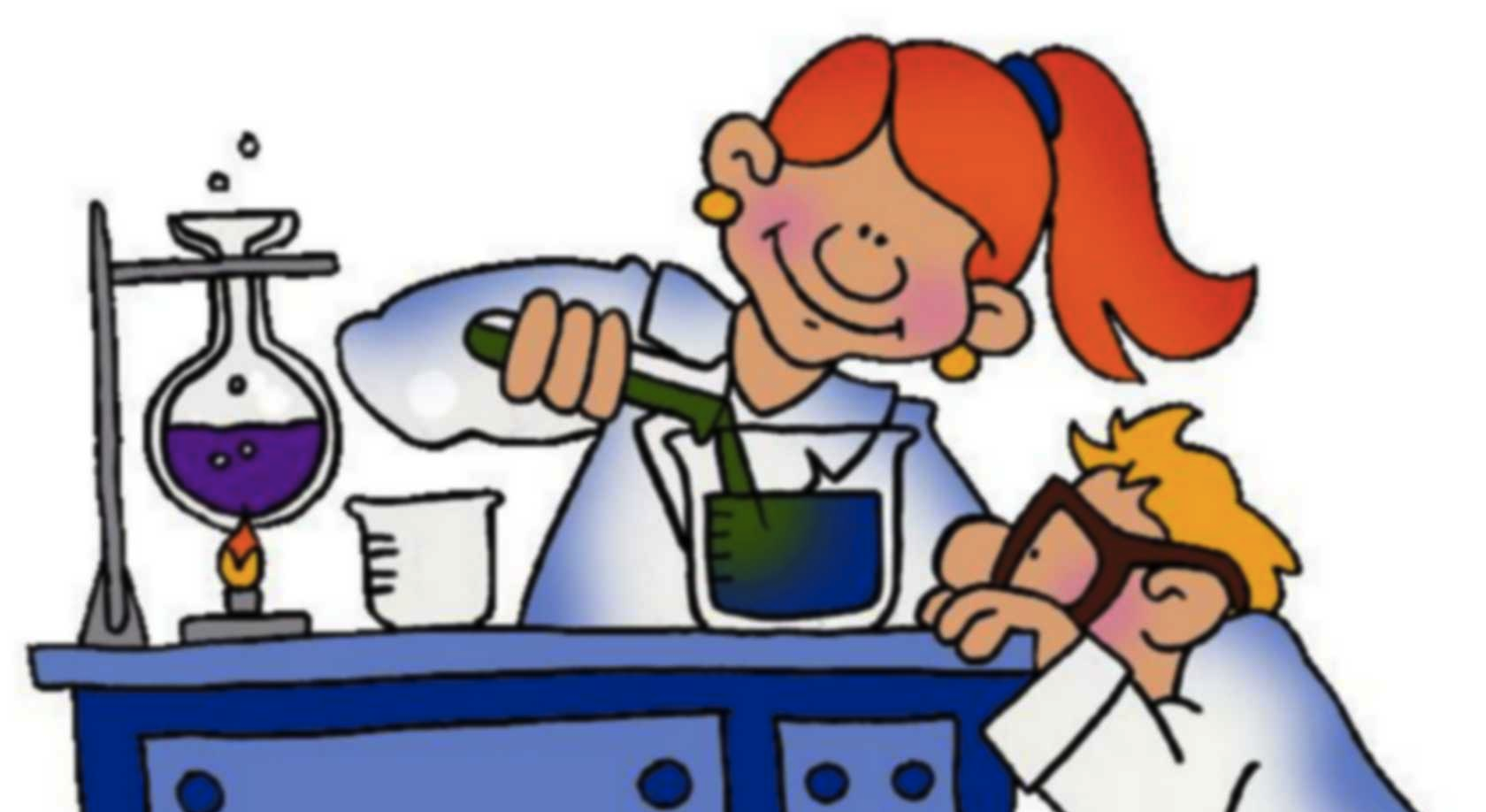 25
Why experiments matter.
“You have to kiss a lot of frogs to find one prince. So how can you find your prince faster?

By finding more frogs and kissing them faster and faster.”

-- Mike Moran
26
Life in the age of big data.
Yesterday
Today
Experiments are expensive,
choose hypotheses wisely.
Experiments are cheap,
do as many as you can!
27
So should we just test everything?
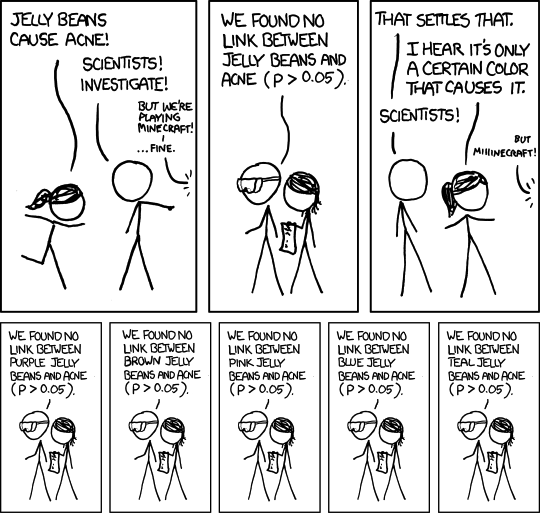 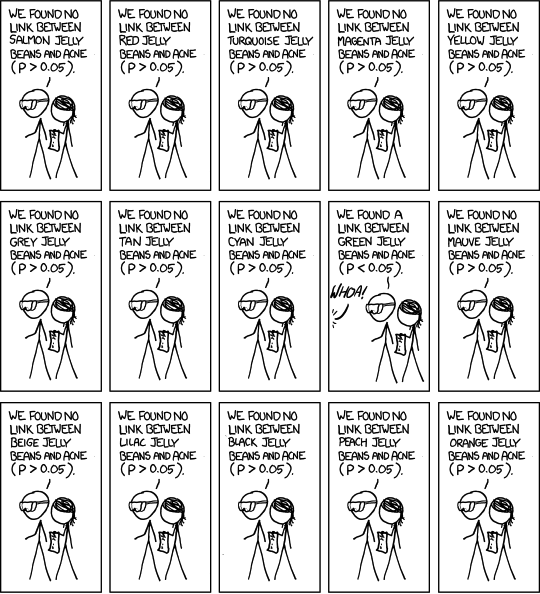 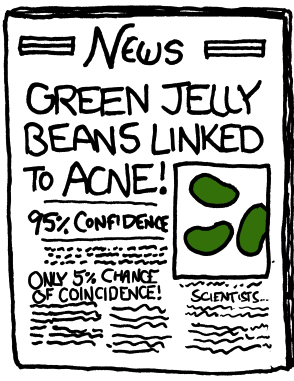 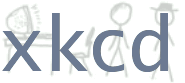 28
Optimize for the speed of learning.
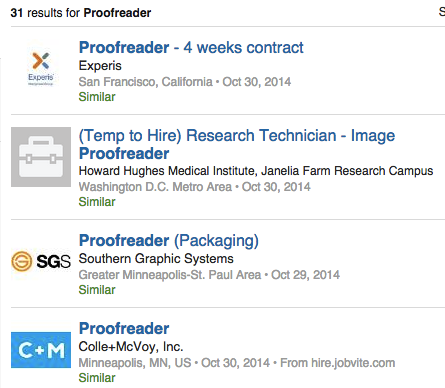 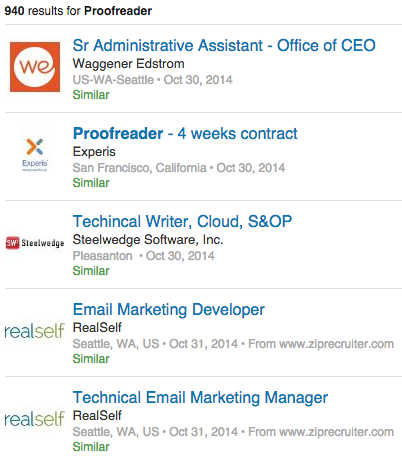 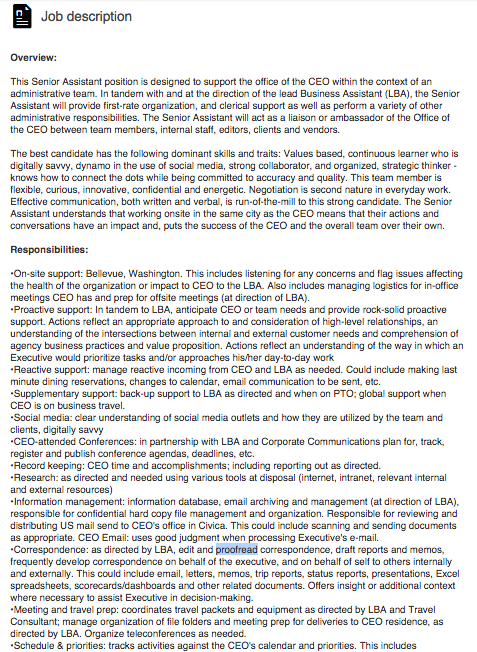 vs
29
Be disciplined: test one variable at a time.
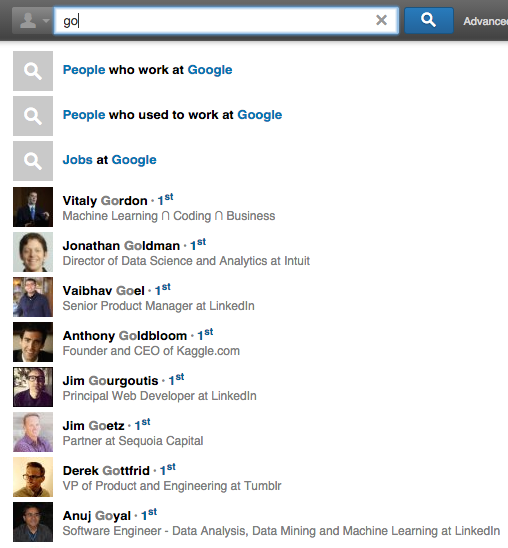 Autocomplete
Entity Tagging
Vertical Intent
# of Suggestions
Suggestion Order
Language
Query Construction
Ranking Model
30
[Speaker Notes: Suggestions
Graphmail]
Experiment: Summary.
Kiss lots of frogs: experiments are cheap.

But test in good faith – don’t just flip coins.

Optimize for the speed of learning.

Be disciplined: test one variable at a time.
31
Bringing it all together.
Express
Understand your utility and inputs.

Explain
Understand your models and metrics.

Experiment
Optimize for the speed of learning.
32
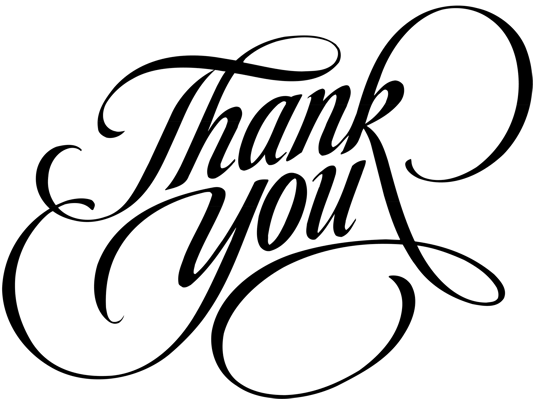 Daniel Tunkelang
dtunkelang@linkedin.com
https://linkedin.com/in/dtunkelang
33